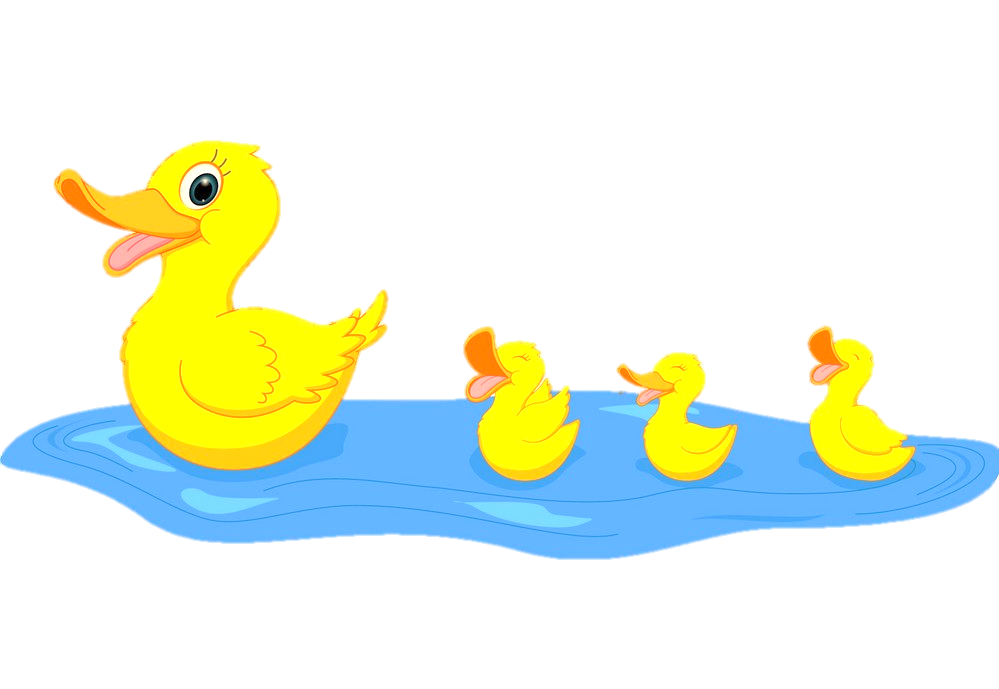 NHỮNG CHÚ VỊT ĐI BƠI
Bắt đầu
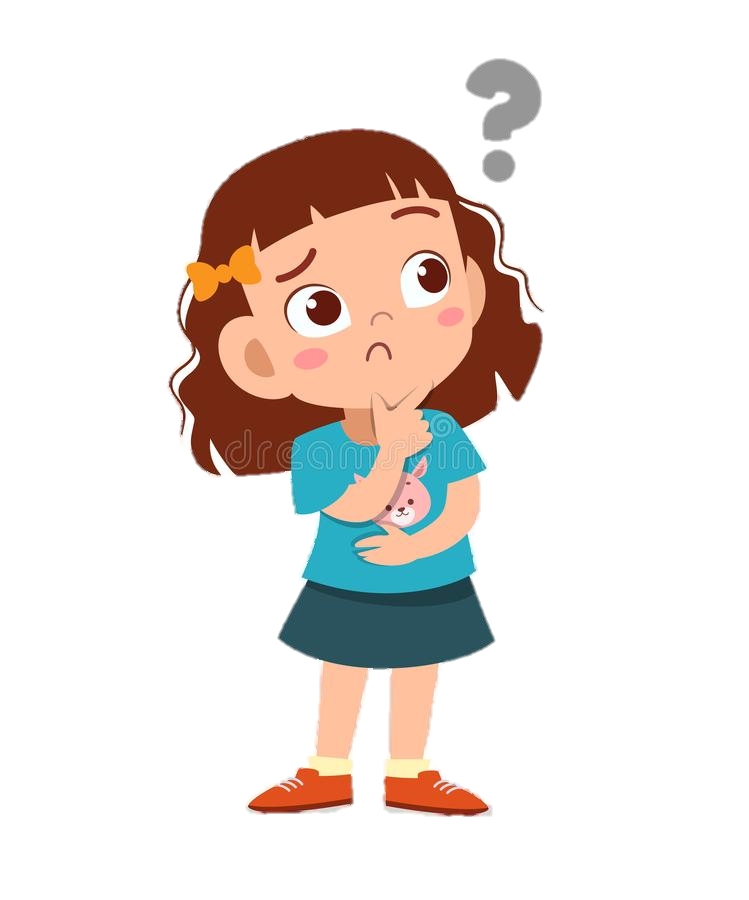 Bạn sẽ mua bánh mì ở đâu?
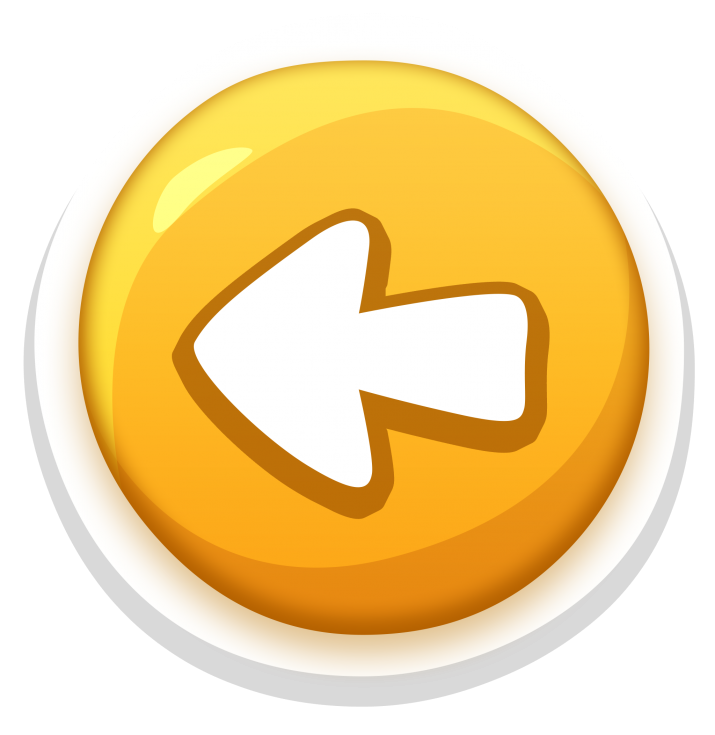 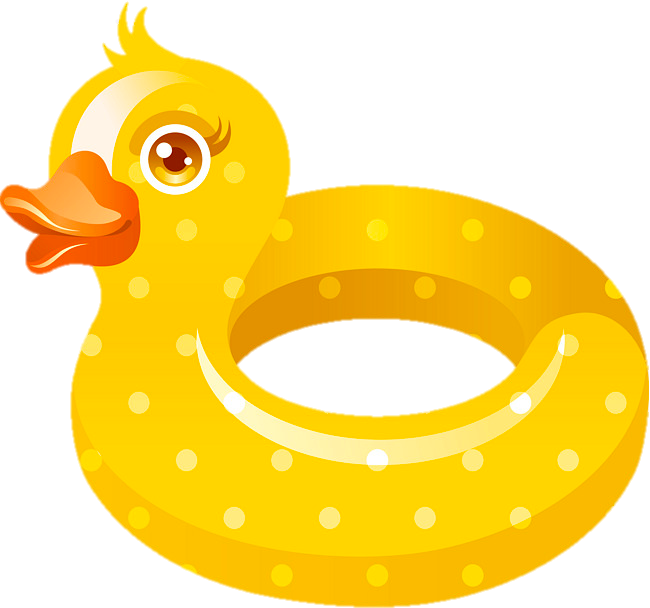 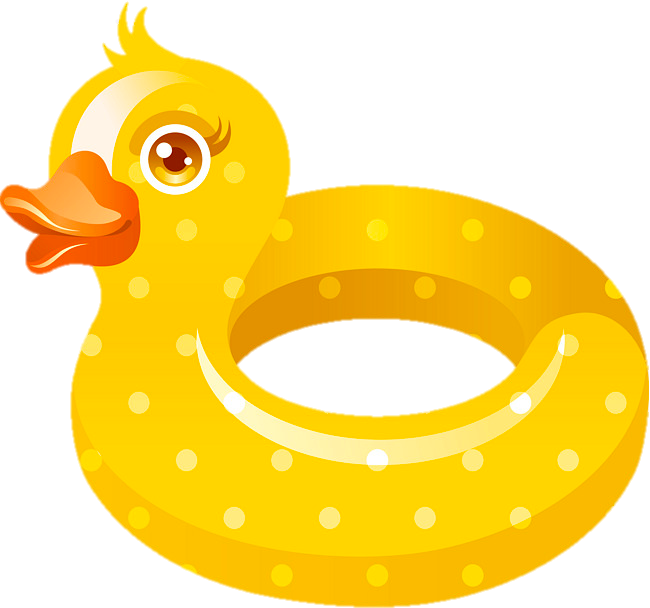 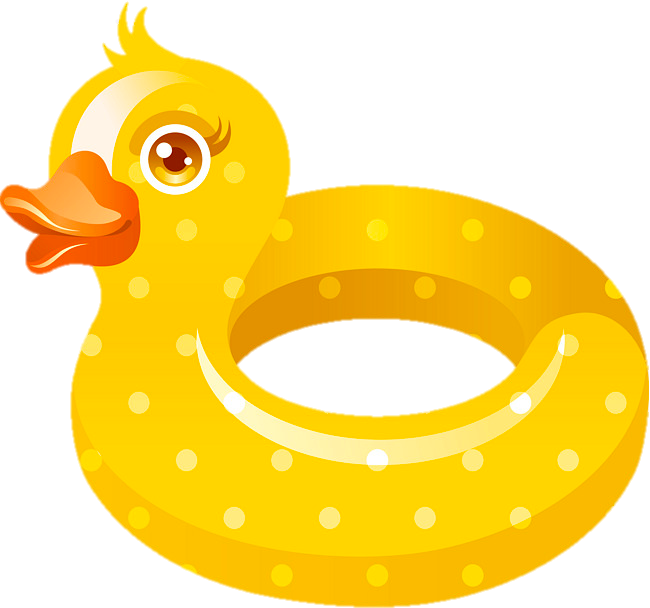 Trường học
Nha khoa
Tiệm bánh
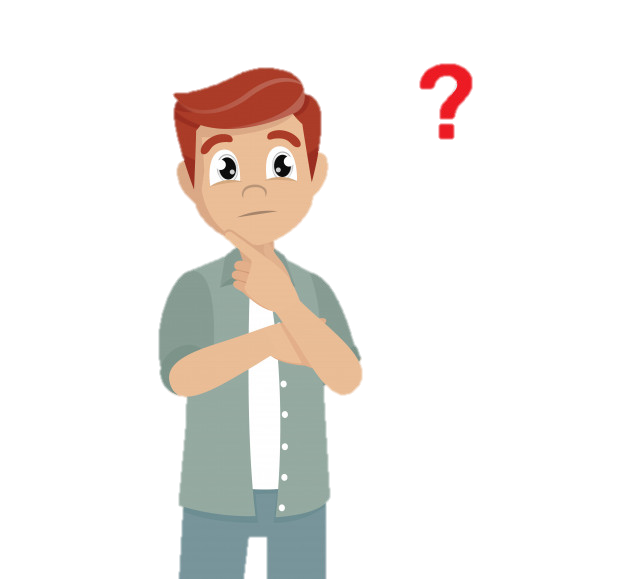 Bạn dắt chó đi dạo ở đâu?
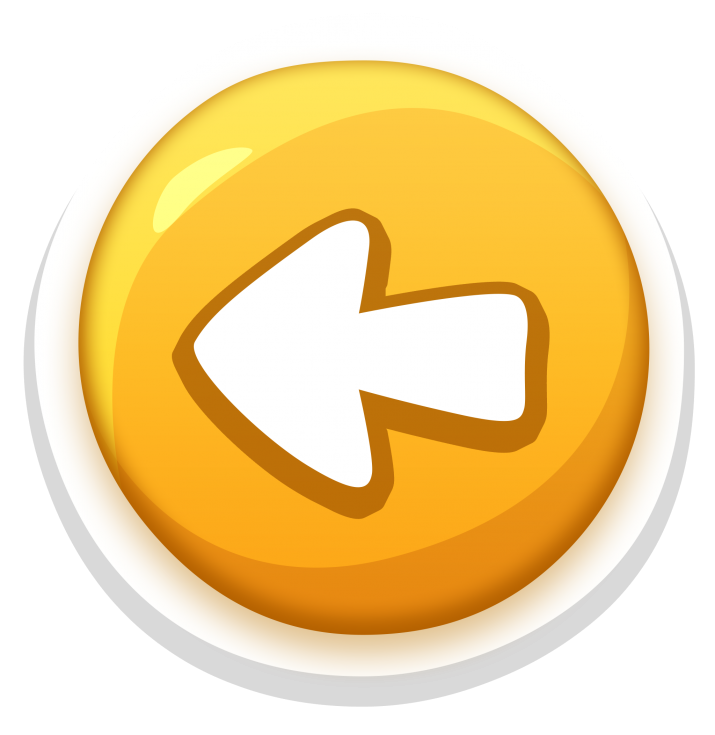 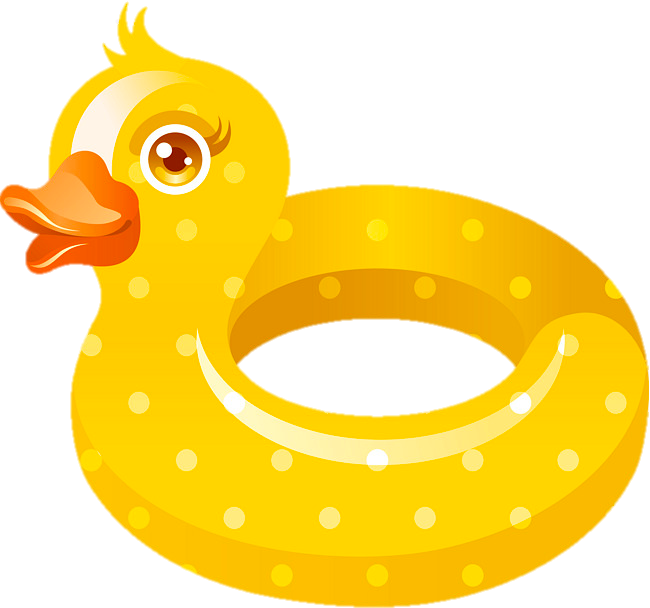 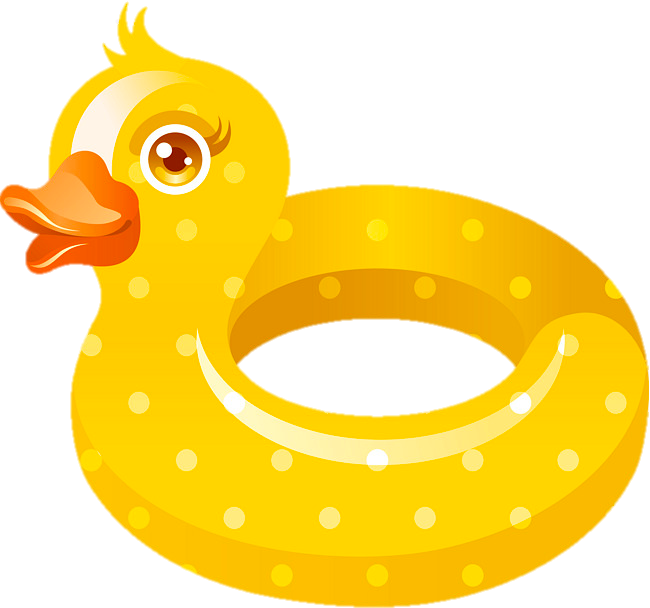 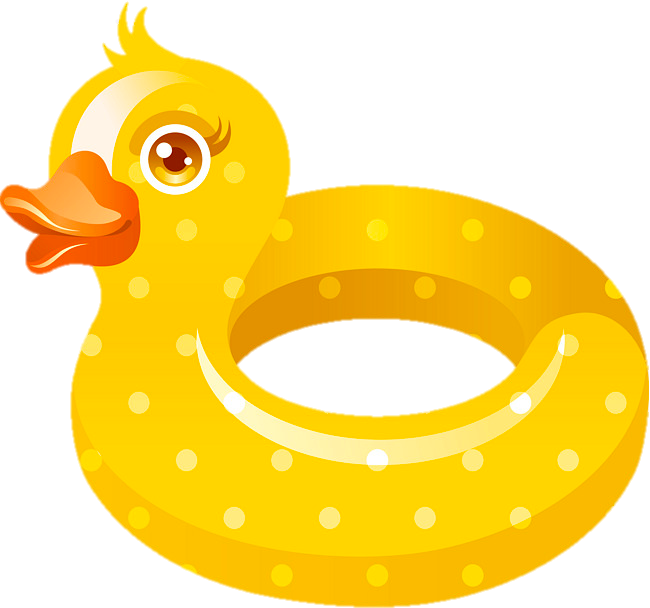 Bảo tàng
Công viên
Siêu thị
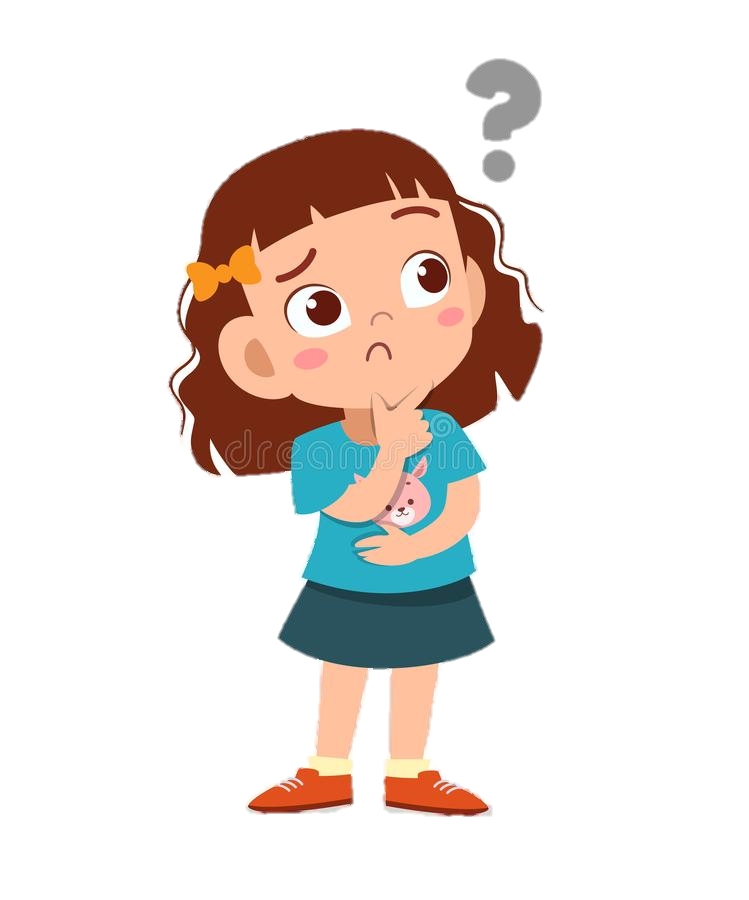 Tôi phải đi khám răng ở đâu?
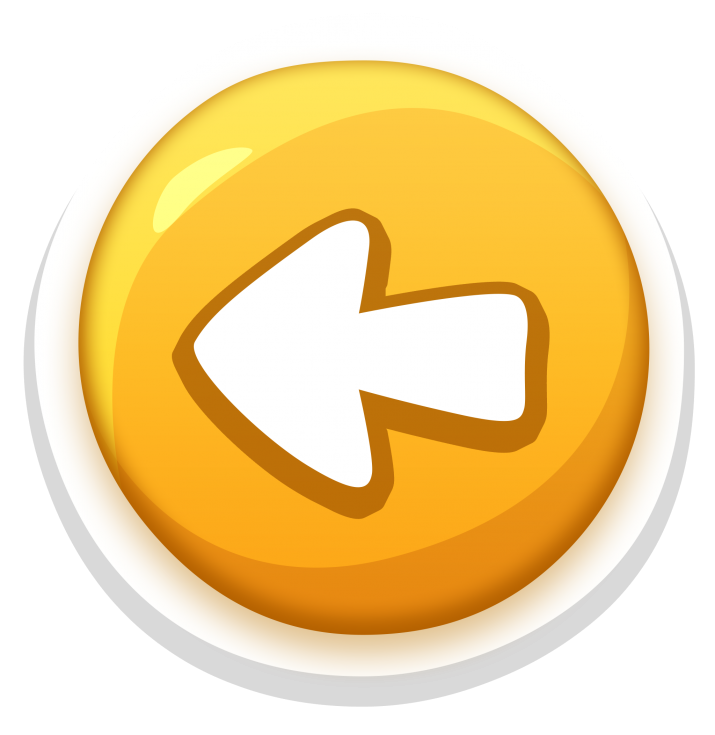 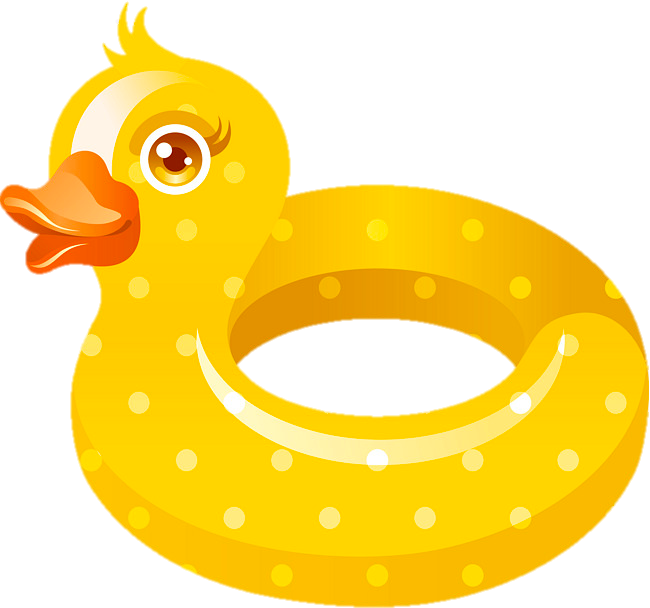 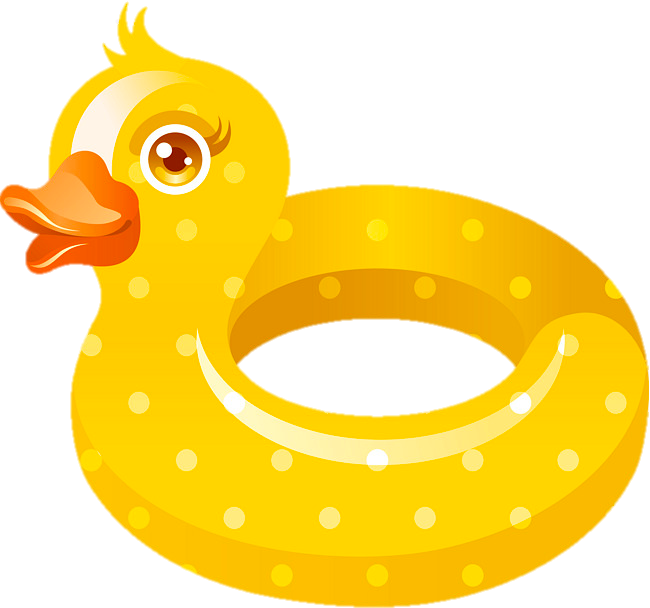 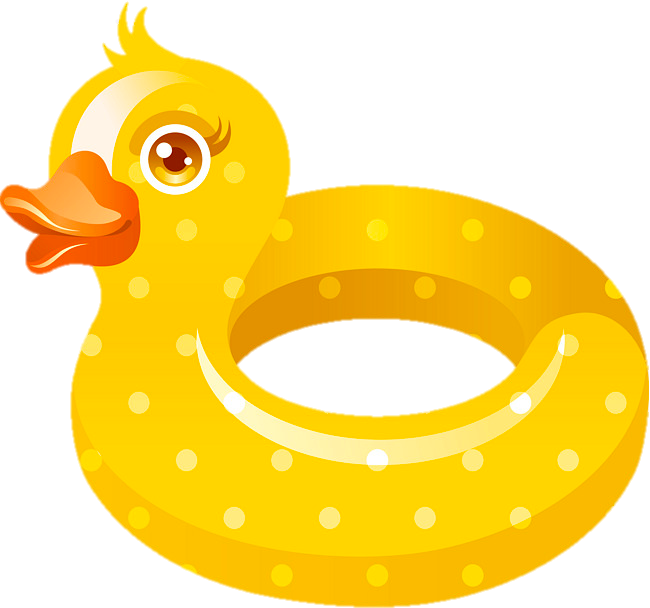 Tiệm quần áo
Nha khoa
Sở cảnh sát
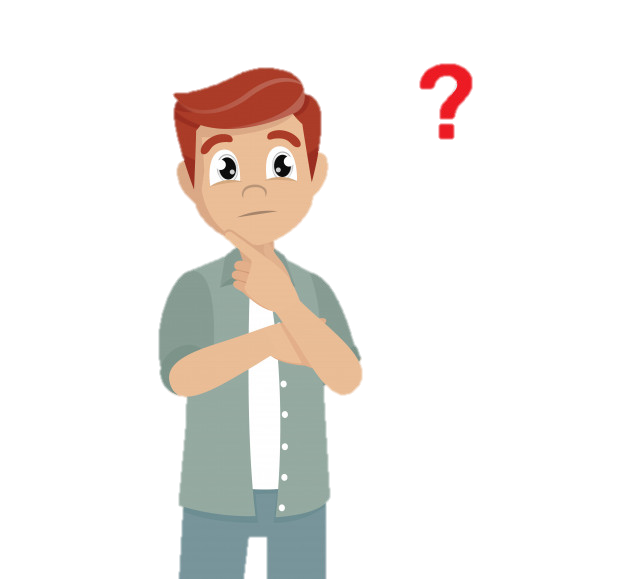 Tôi mua những quả cà chua ở đâu?
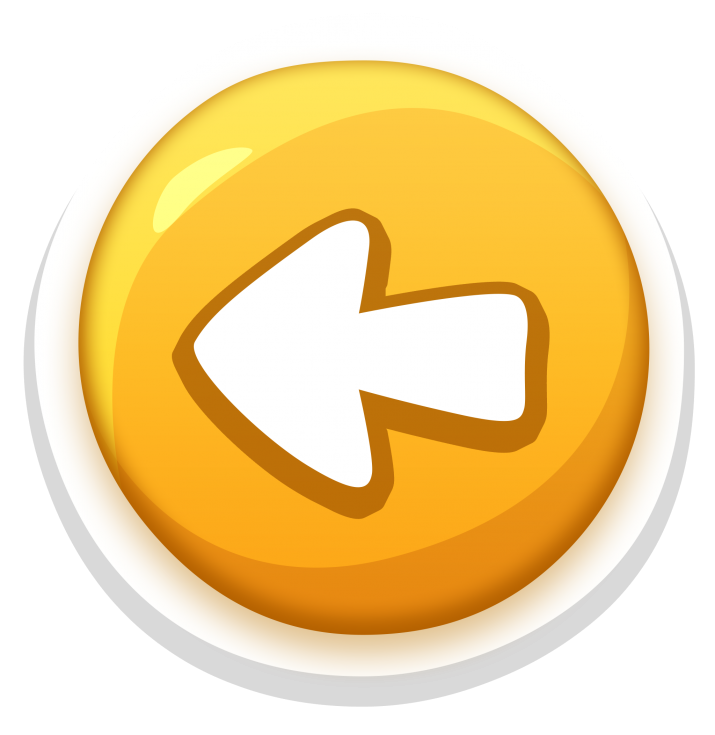 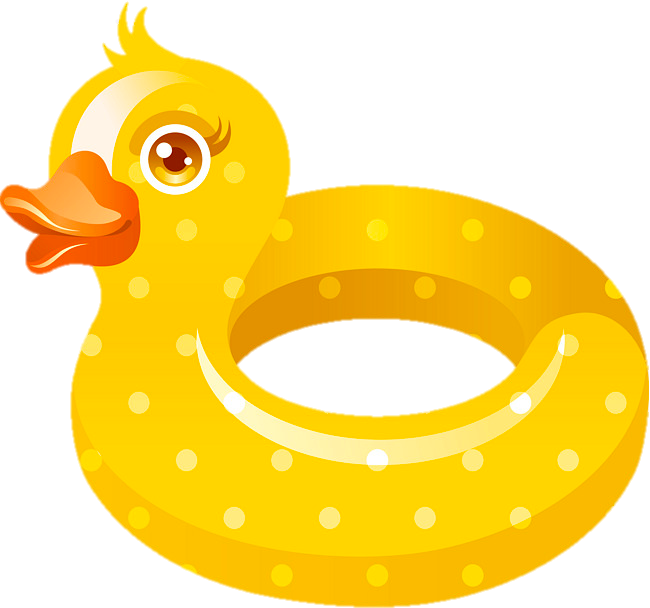 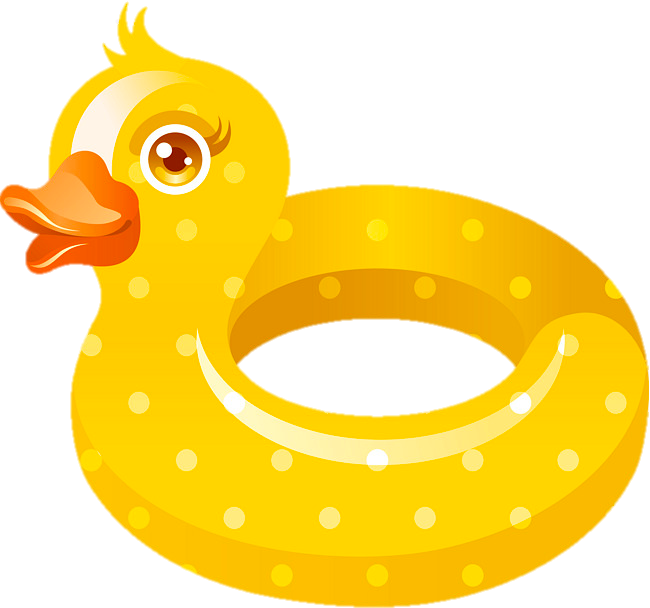 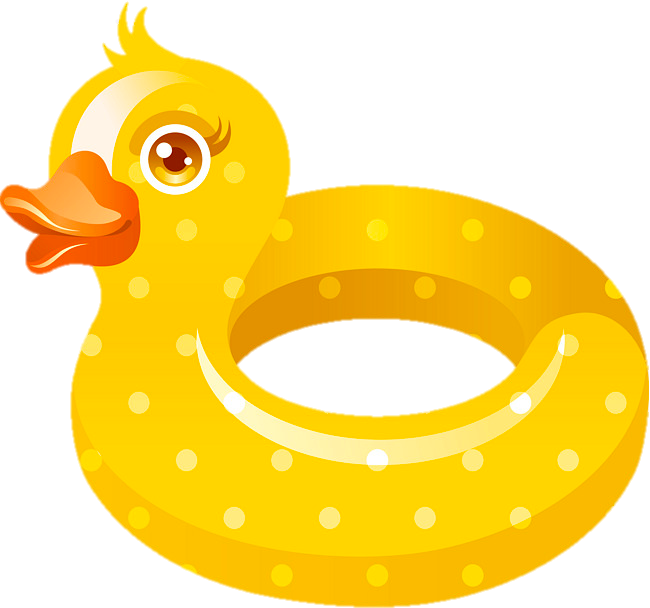 Trường học
Bảo tàng
Siêu thị
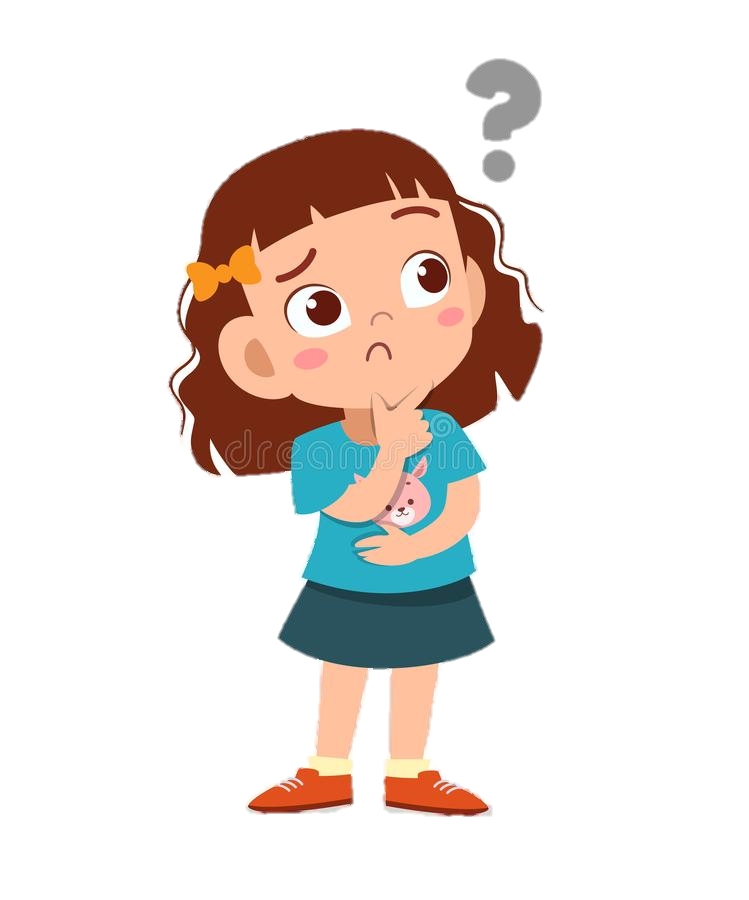 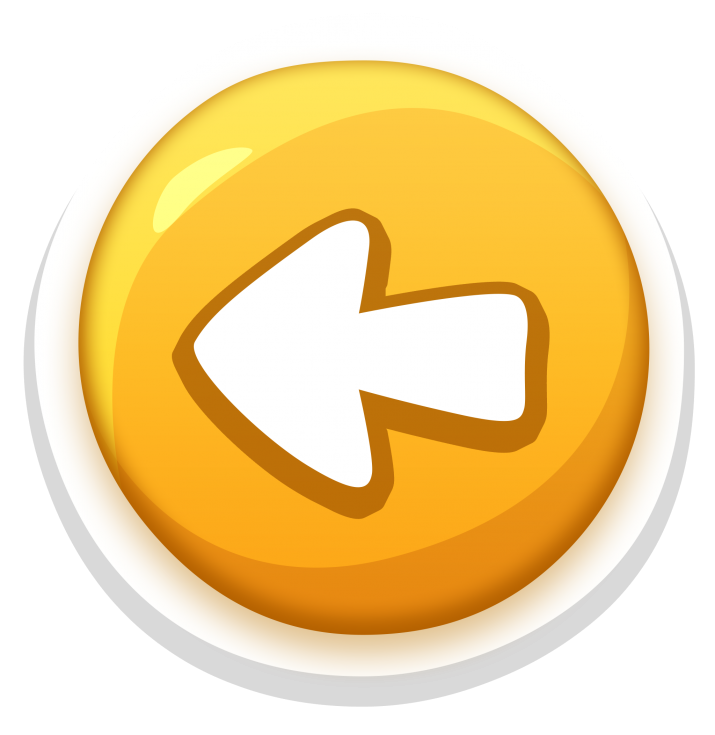 Tôi đến đâu để tập thể dục?
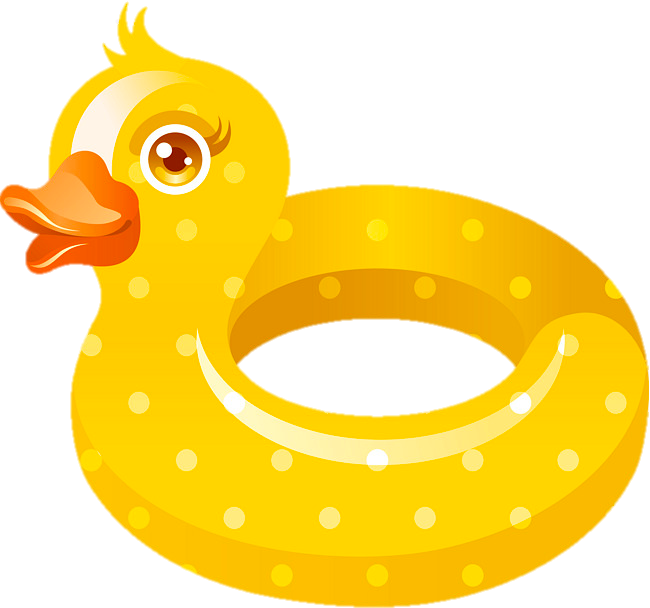 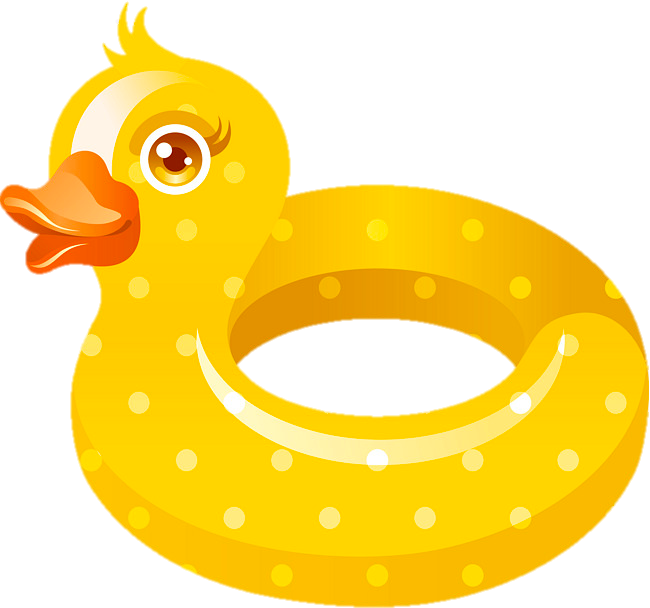 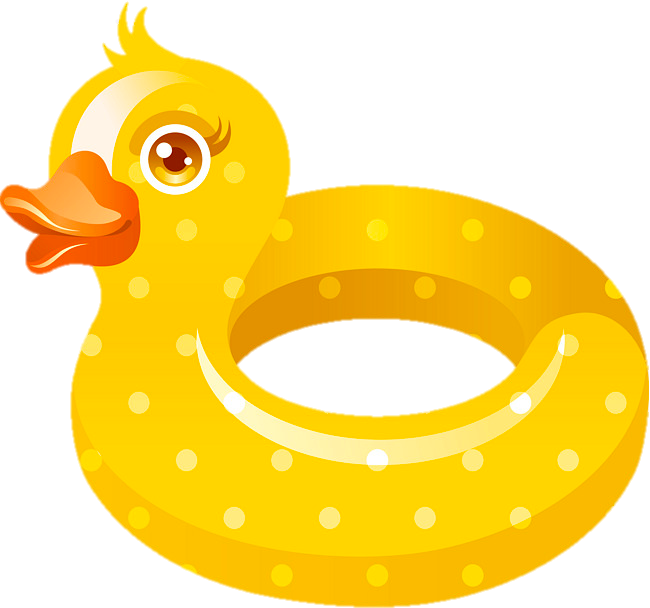 Phòng tập 
thể hình
Bệnh viện
Tiệm bánh
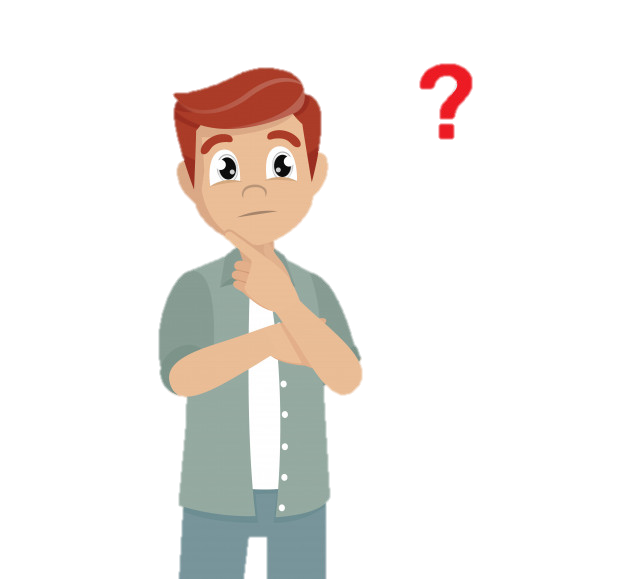 Tôi đọc sách ở đâu?
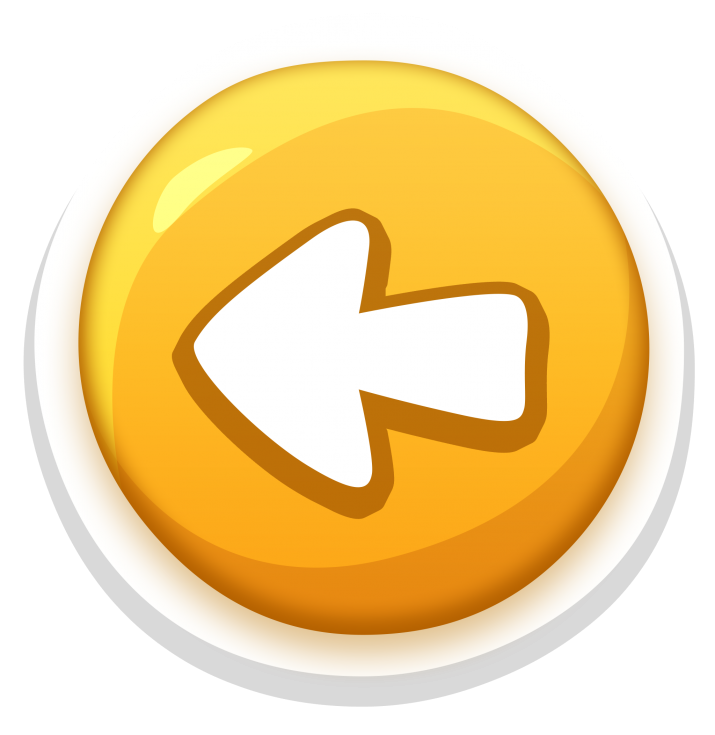 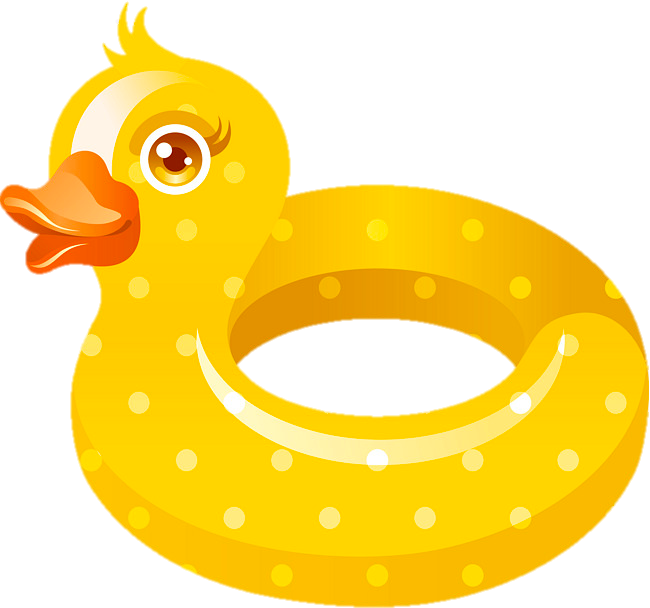 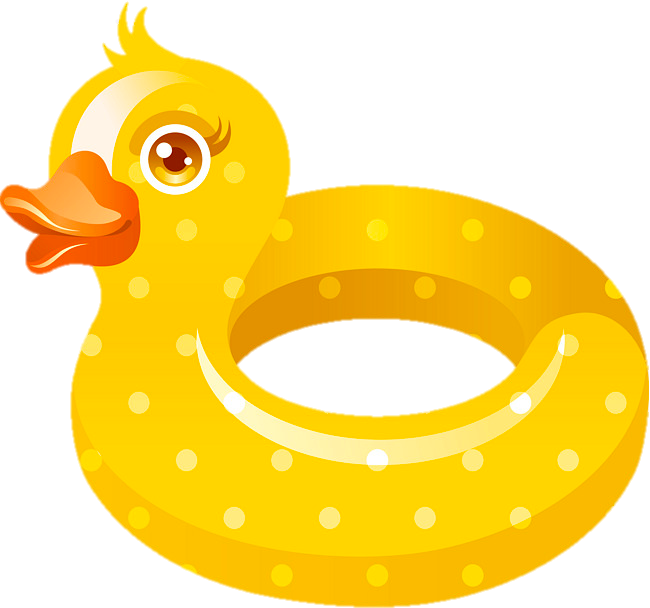 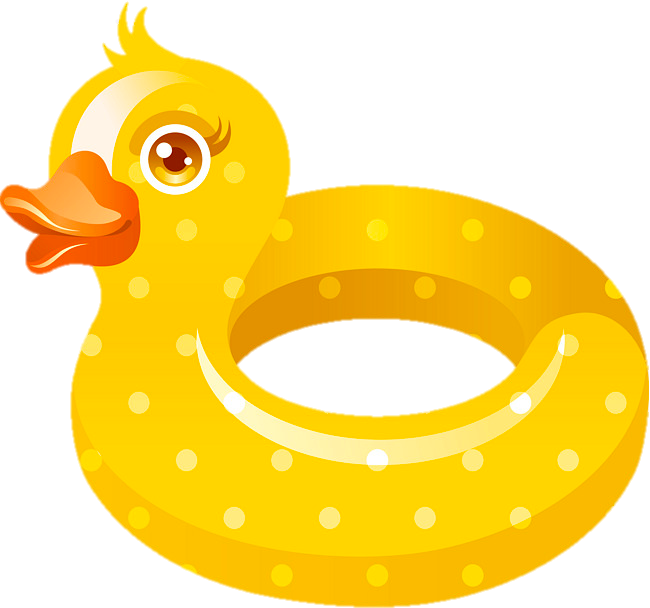 Rạp chiếu phim
Thư viện
Siêu thị
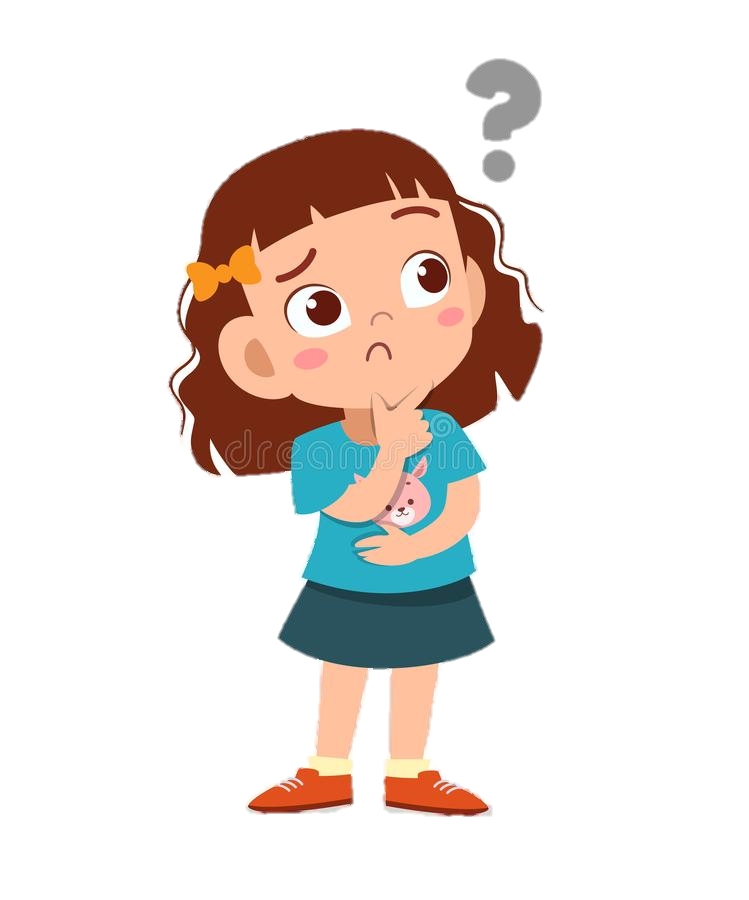 Tôi đến đâu để bơi?
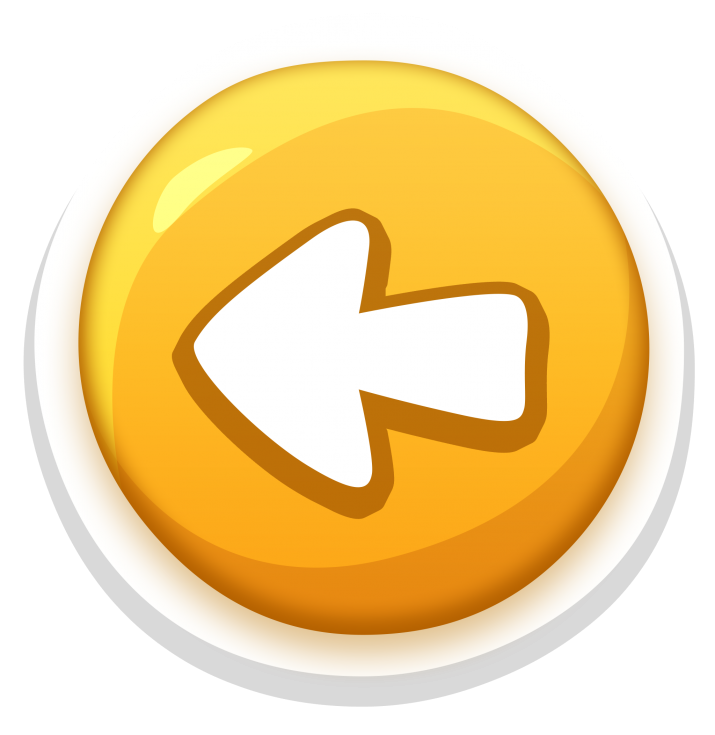 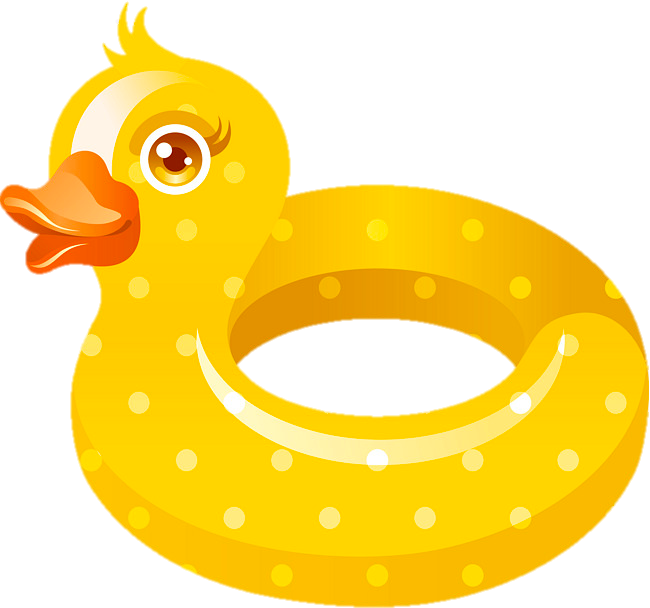 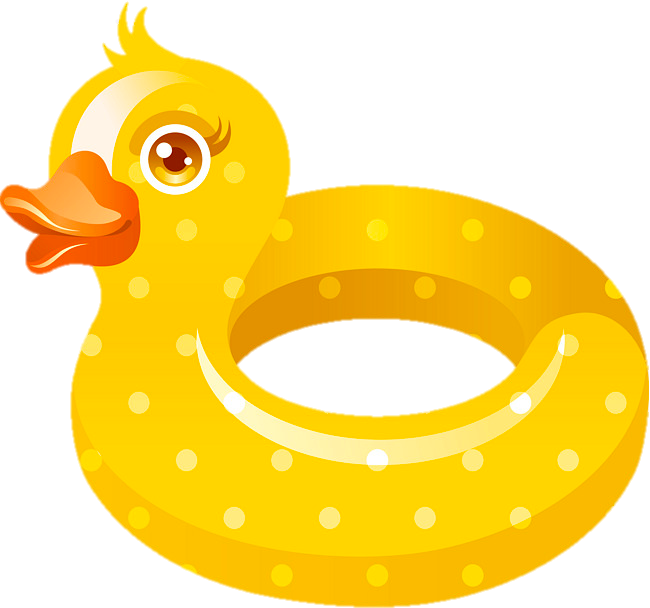 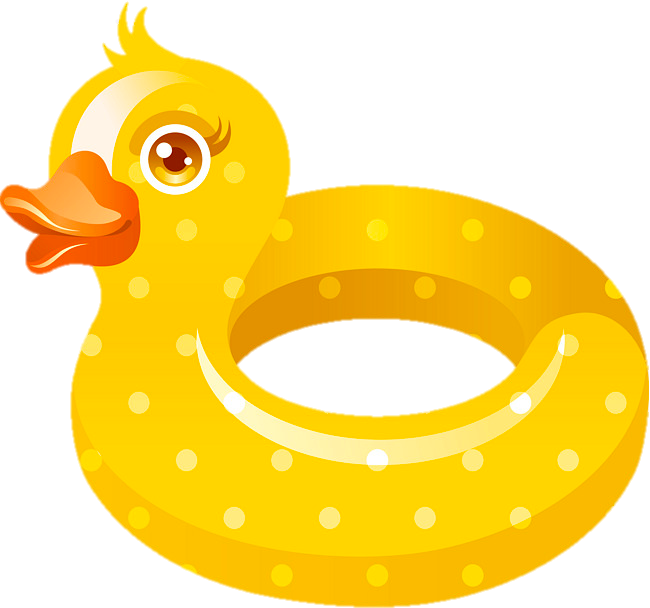 Sở cảnh sát
Bệnh viện
Bể bơi
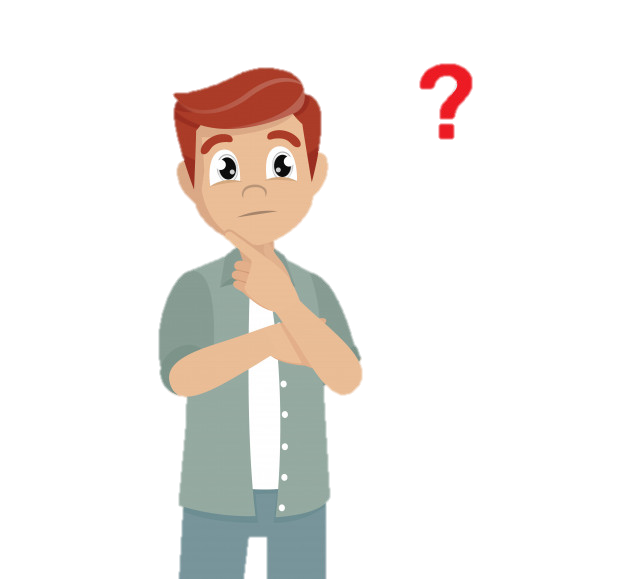 Bị đau đầu tôi nên đến đâu?
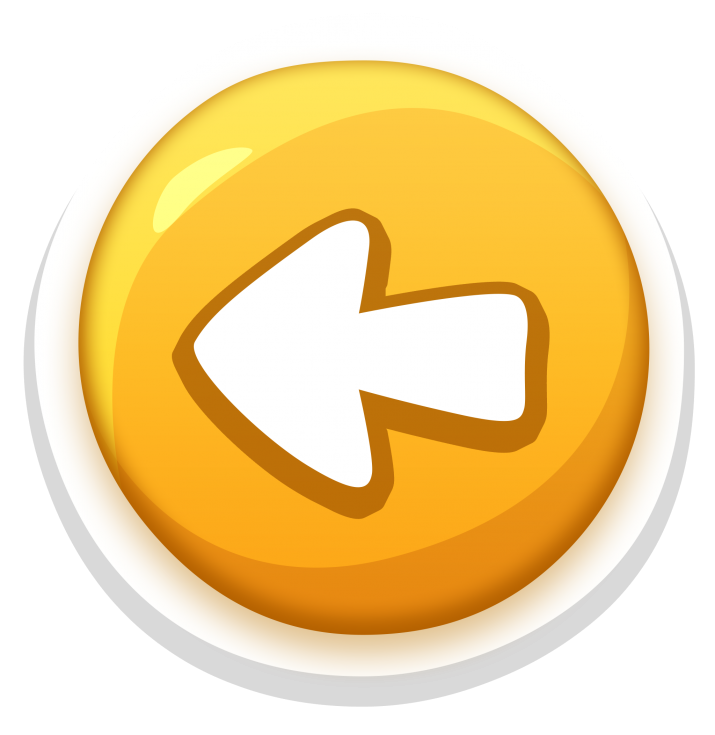 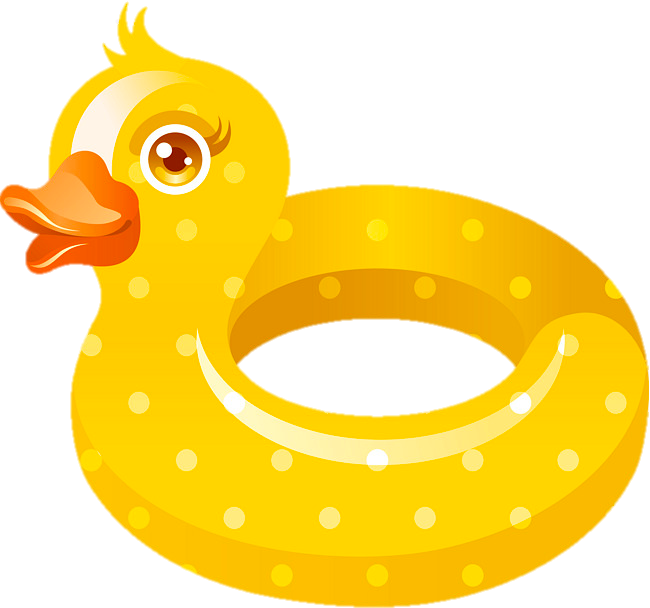 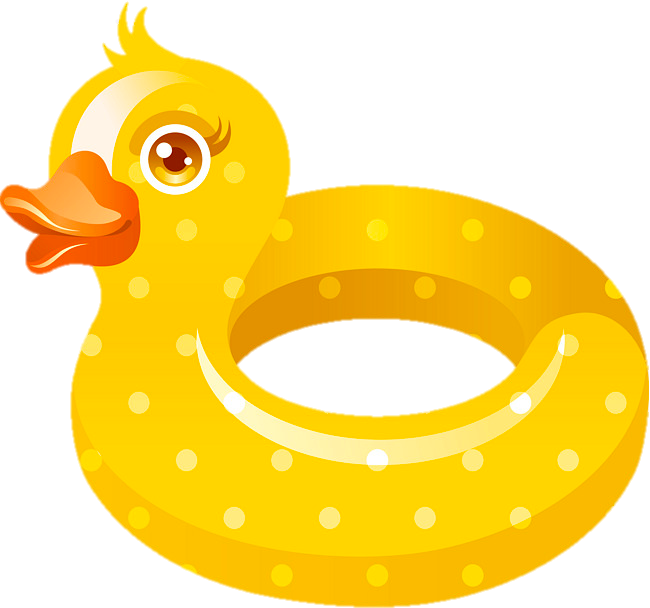 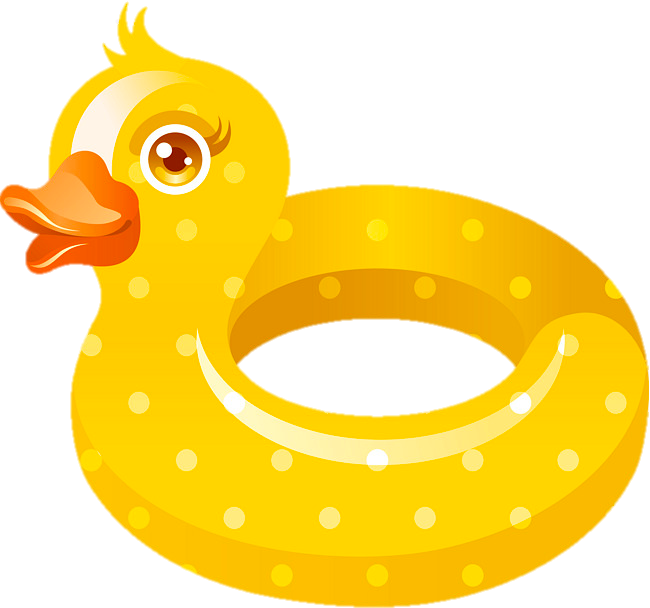 Nha khoa
Bệnh viện
Siêu thị
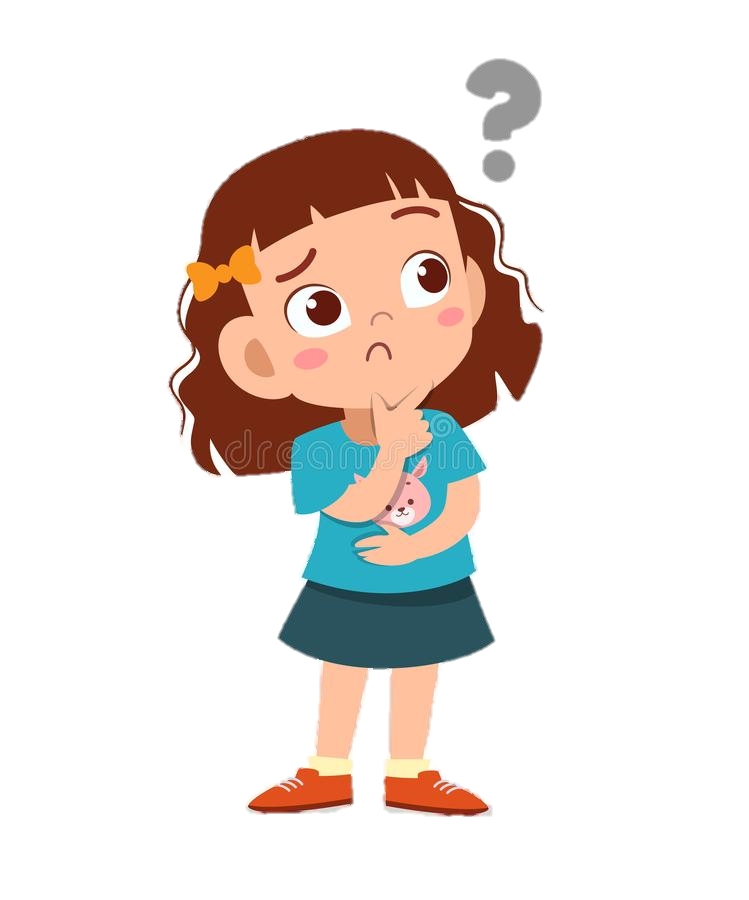 Tôi đến đâu để học Tiếng Anh
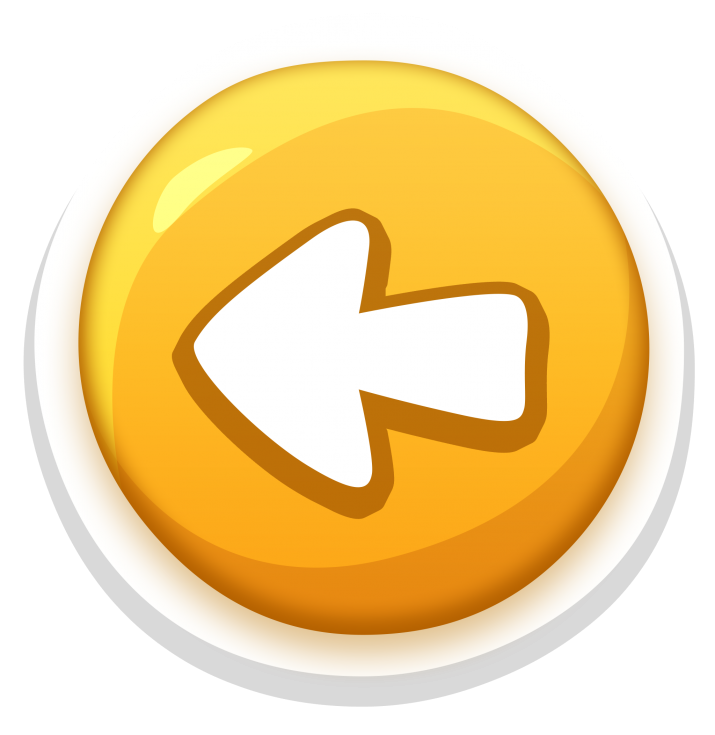 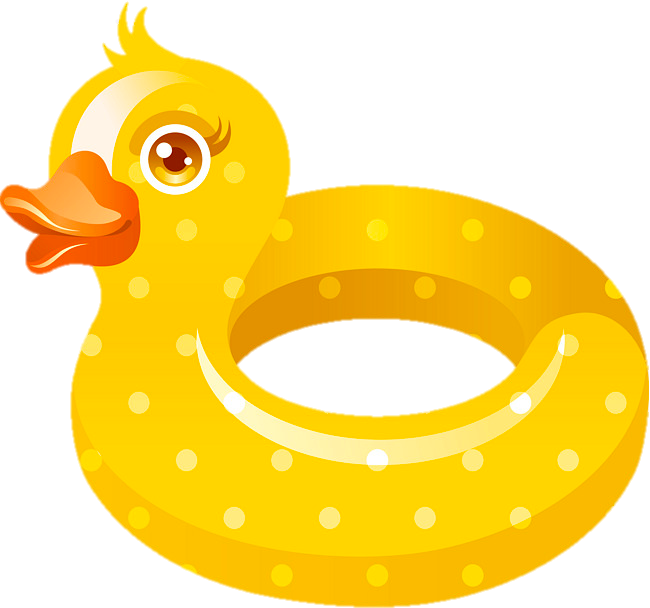 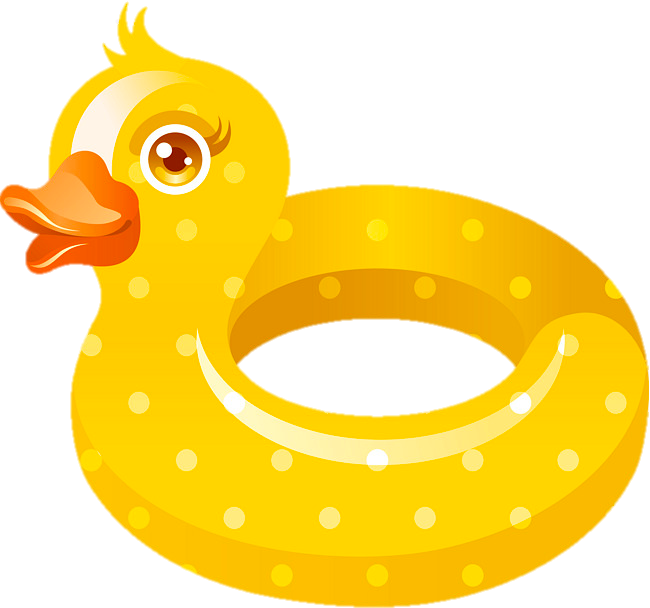 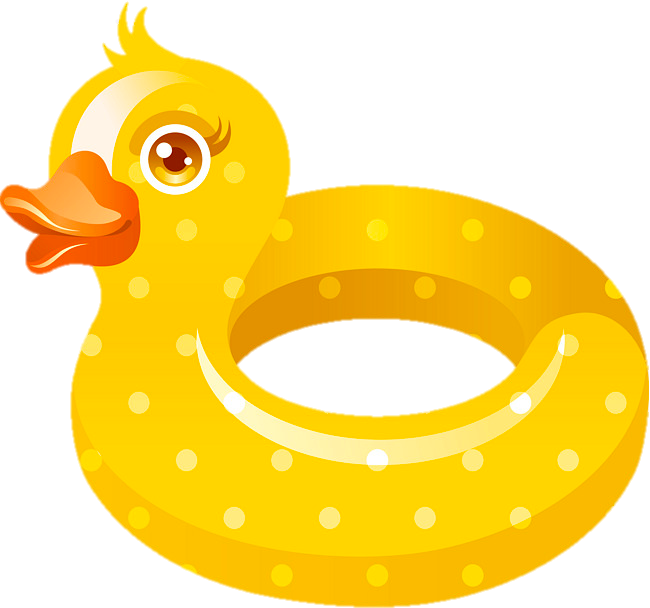 Sở cảnh sát
Trường học
Tiệm bánh
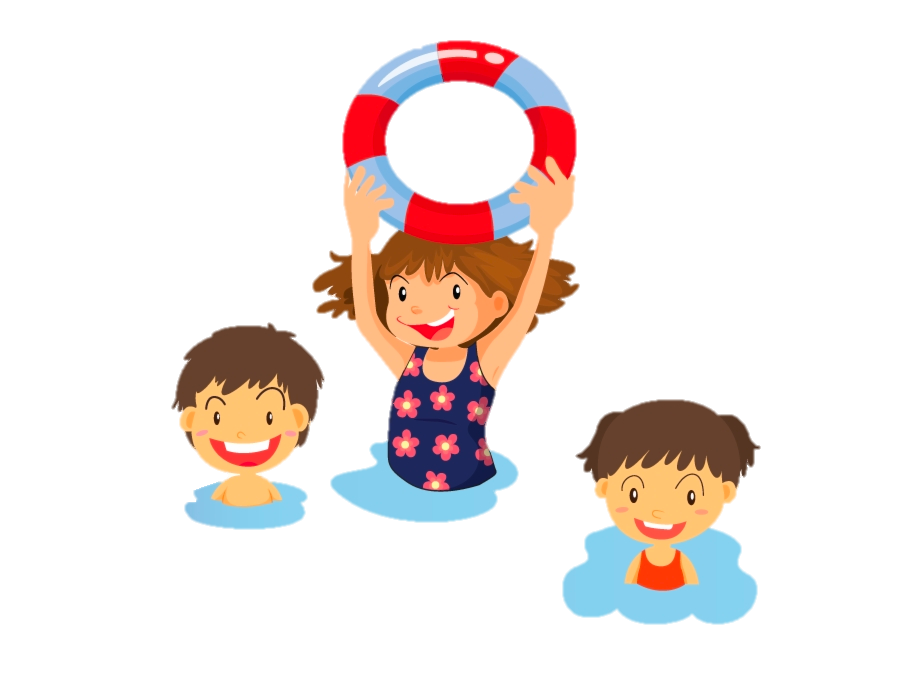 Bạn làm 
   tốt lắm ^^